Learner profiles
In art class
I like to discover new things about making and thinking about art. I ask questions to learn and know more.
I talk about my ideas to people. I share my ideas with others and I try to come up with my own ideas for my work.
I am honest and fair. I respect people. I share materials with others in the art room. I help keep the art room clean and look after the classroom.
I have many interests. I work and play hard. I keep health. I work in art class but I also have a lot of fun. To be a strong student I should be strong: intellectually, physically, and emotionally.
I think about my actions.I try to understand why people and cultures make art.
I try to learn a lot about art, new artists, and different cultures.
caring
I care for the people and materials in this art room. I show others compassion and respect. I try my best to help other people.
I like to think about how I can improve my grade and my artwork in this class. I think before I act. I try my best to make reasonable decisions.
I try new things, even if I’m not sure I’ll do well. Be brave. Be independent. I am willing to take chances for greater success.
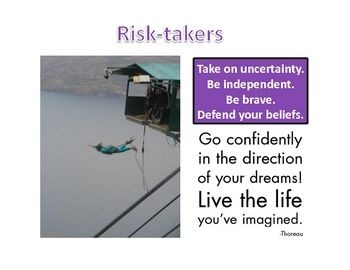 Open-minded
I try to understand others. I think about ways to solve art problems. I respect others’ opinions and suggestions. I understand that everyone likes art for a different reason. I understand my own culture. I know others have different beliefs and this is okay. I try to learn from other people’s differences.